CONJUNCTIVITIS
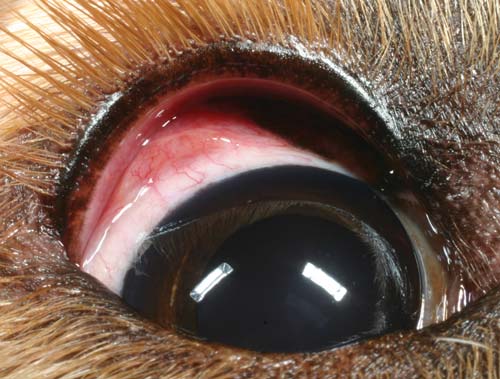 UNIT -2
Dr. Ranveer  Kumar SinhaAssistant Professor cum Junior Scientist
E-mail: ranveervet@rediffmail.com
Department of Veterinary  Medicine Bihar Veterinary College, Patna – 800 014(BASU, Patna)
INTRODUCTION
Conjunctivitis is a condition where the conjunctiva becomes reddened, congested and painful. It is the inflammation of the conjunctival mucous membrane
Classification according to etiology:-
1.Viral:ICH, CD, IBR
2.Bacterial:Staphylococcus,Streptococcus,Mycoplasma, Leptospira
3.Mycotic: Aspergillus, Candida
4. Parasitic: Eyeworm-Thelazia spp. Filarid worm & Setaria spp.
5.Traumatic: Thorn, Grass blade etc.
6.Chemical: Crossive agent, Tick dips
7. Allergic: Pollen, Drugs etc.
Etiology
Pink eye or infectious bovine Keratoconjunctivitis (IBK) is the most common ocular  disease of cattle.
 It is an inflammatory bacterial infection of the eye that can cause permanent blindness in severe cases.
It is a highly contagious disease, causing inflammation of the cornea and conjunctiva of the eye.
IBK is characterized by  conjunctivitis, lacrimation and varying degrees of corneal opacity and ulceration. 
 Incidence of pinkeye increases in spring, peaks in the summer, and decreases in the autumn.
Predisposing Factors
Predisposing factors for IBK are
Plant pollens, ultraviolet radiations, tall grass, dry and dusty environmental conditions and transportation stress.
Flies (Musca spp.) can also serve as mechanical vectors for M. bovis. 
Calves are more likely to develop the disease than adult cattle, as adult cattle appear to develop protective antibodies on the surface of the eye.
Bull calves have a higher incidence of disease than heifer calves.
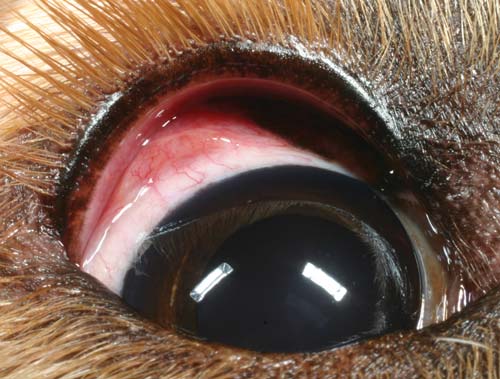 Conjunctivitis in Dog
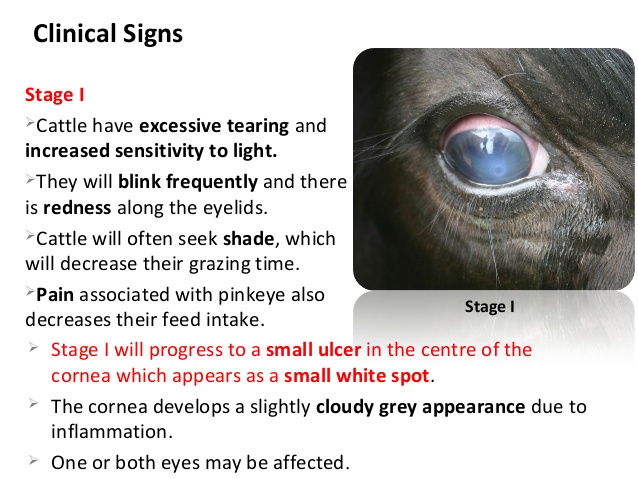 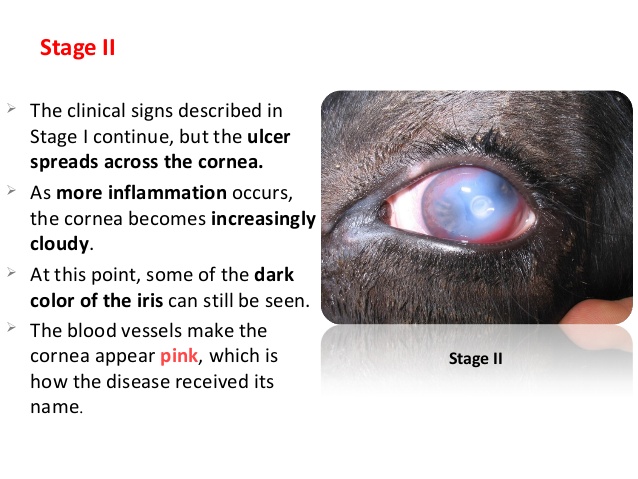 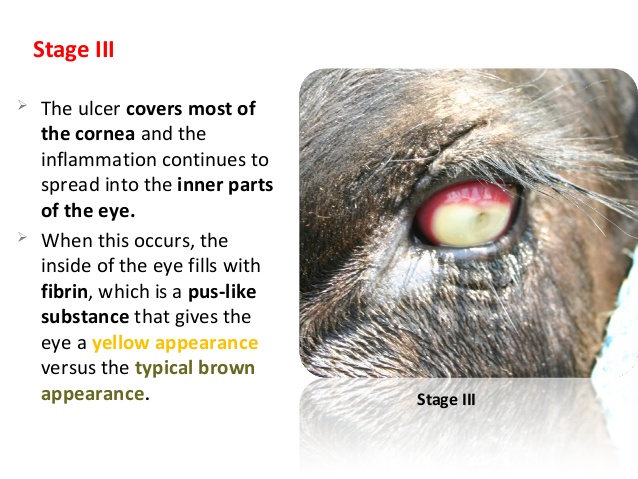 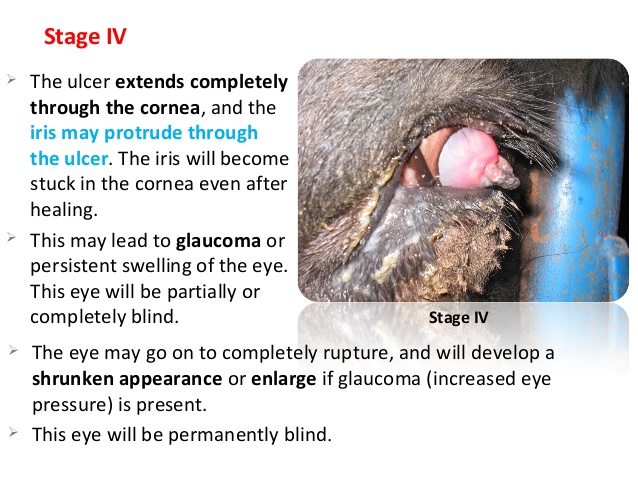 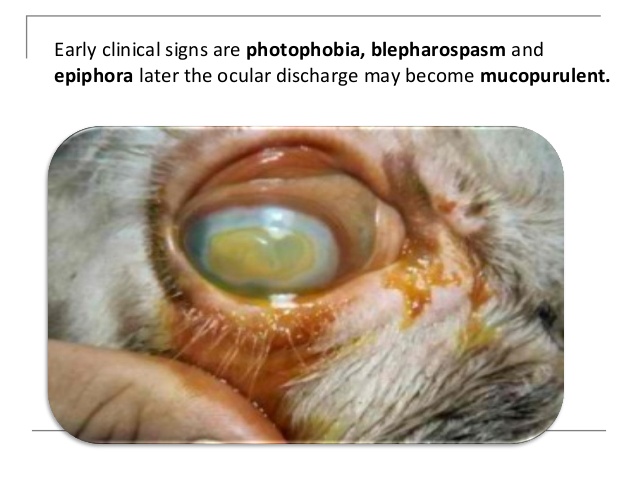 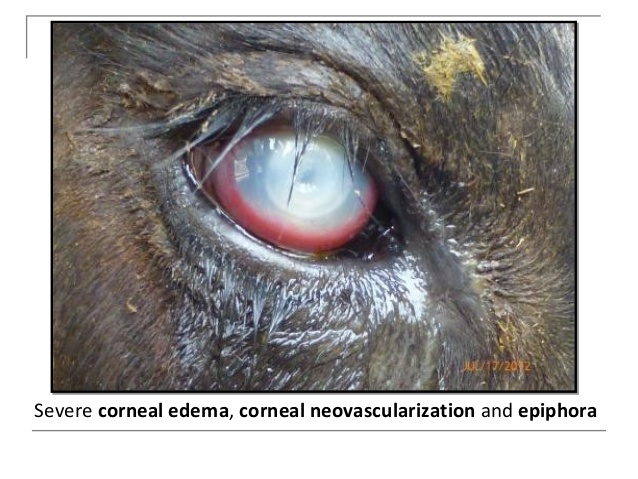 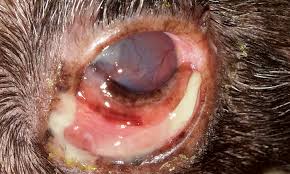 Conjunctivitis in Dog
Diagnosis
Presumptive diagnosis is based on ocular signs and concurrent systemic disease.

Microbial culture is important for confirmatory diagnosis.

It is important to distinguish that the lesions are not due to some other cause like some systemic disease or foreign bodies or parasites.
Differential Diagnosis
Traumatic conjunctivitis – evidence of physical injury or presence of foreign material in the eye. 
Pasteurella multocida (capsular type A) – isolated from the eyes; outbreaks of severe keratitis with loss of corneal stroma.
Mycoplasma bovis – isolated from the eyes; outbreaks characterized by severe conjunctivitis, corneal opacity, ulceration, & swelling of eyelids.
Other diseases – Listeria monocytogenes iritis , Infectious bovine rhinotracheitis, Bovine malignant catarrh & Chalmydial Keratoconjunctivitis & Thelaziasis
Treatment
Ancillary therapy:
Animal should be placed in dark shelter out of direct sunlight.
Sterile NS irrigation 3-4 times a day
Antiseptic  eye lotion Borozinc lotion (1-2%) may be instilled in eye
Systemic NSAID may be used to provide relief from secondary uveitis.
Animals with substantial uveitis secondary to Keratoconjunctivitis that is particularly painful may benefit from topical ophthalmic application of 1% atropine ointment 1–3 times daily. 
Topical therapy:
(antibiotic solution or ointment):
Chloramphenicol, ciprofloxacin, Gatifloxacin Gentamicin, Ofloxacin Locally 2-3 times a day for 7-10 days
(antibiotic solution with cortcosteroid):
Cyprin D(Ciprofloxacin + Dexamethasone)
Genticyn B (Gentamicin + Betamethasone) etc
Treatment
Subconjuctival therapy:
Antibiotic & corticosteroid is given through the skin of upper eyelid or under the bulbar conjunctiva
 Parental therapy:
Broad spectrum antibiotic for 3-5 days or
Long-acting oxytetracycline (2 injections @20 mg/kg, IM , at a 48- to 72-hr interval)
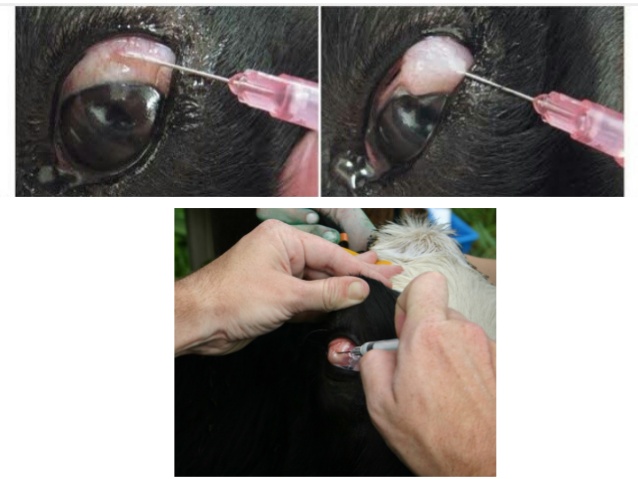 Prevention and control
Good management practices

Separation of infected animals

Ultraviolet radiation from sunlight may enhance the disease therefore affected animals should be provided with shade.

Reduce the incidence of flies and subsequent spreading of bacteria with the application of pour-on treatments.
THANKS YOU !